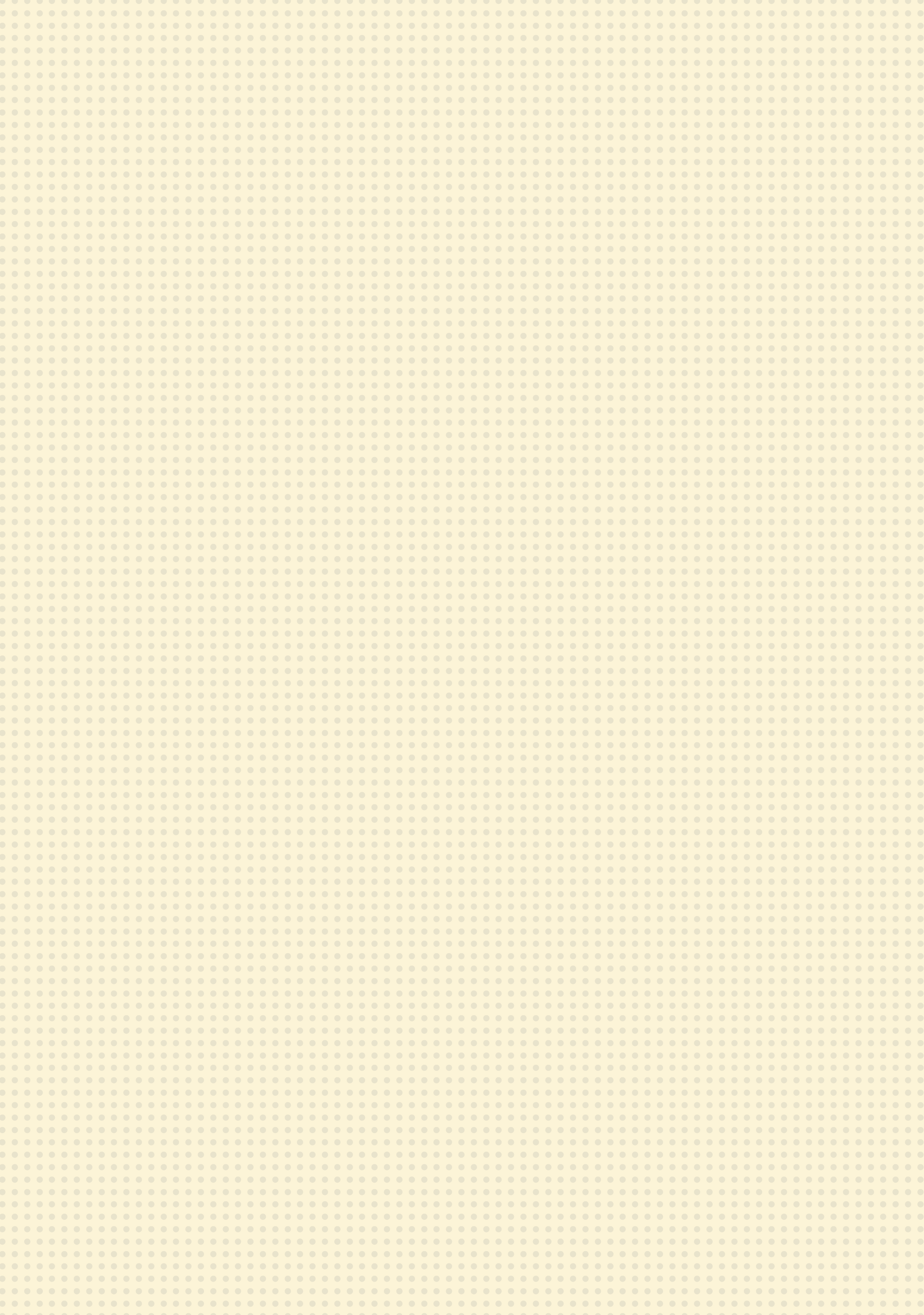 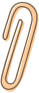 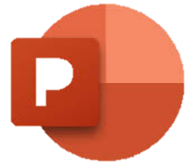 CHƯƠNG
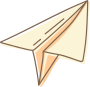 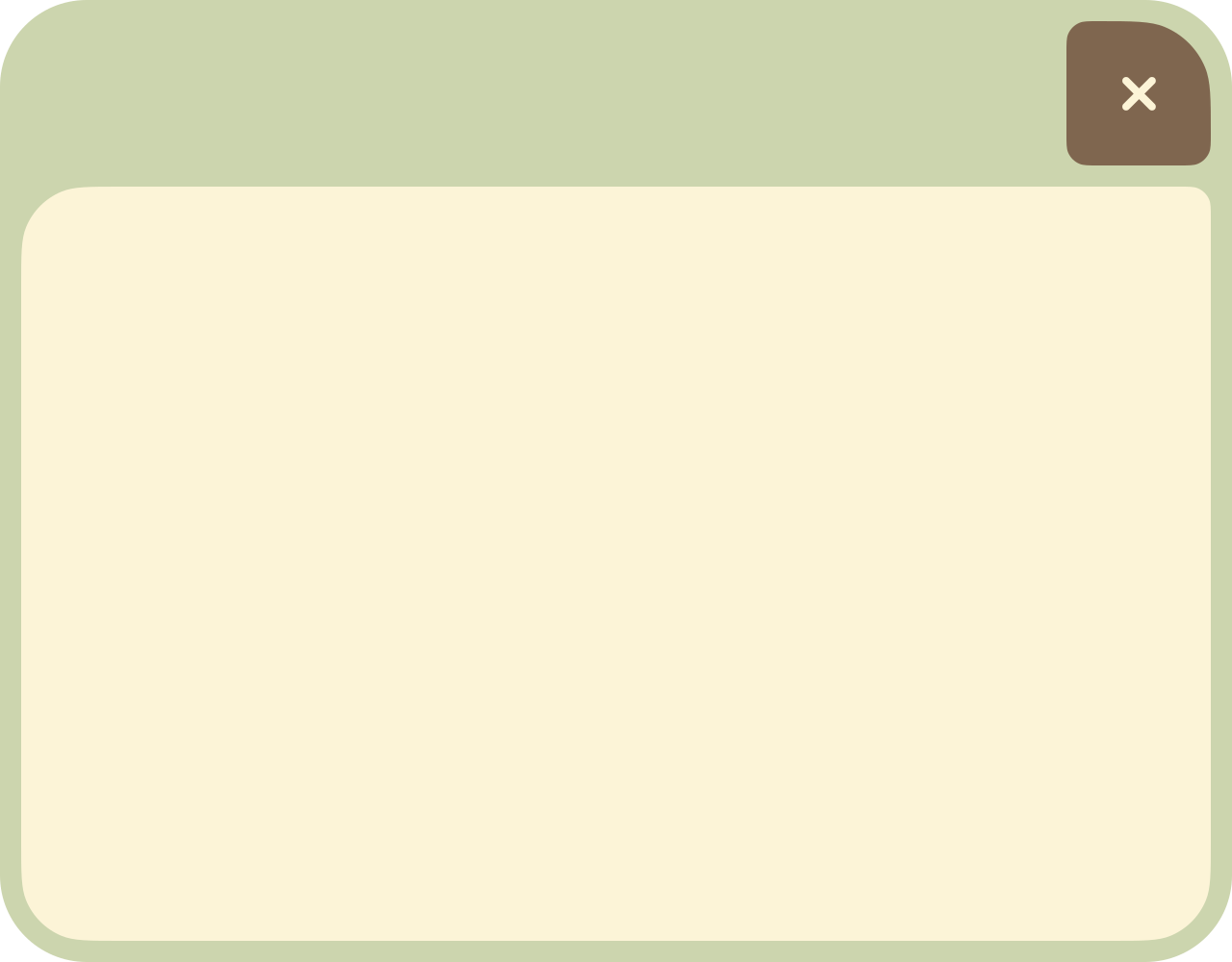 5
ỨNG DỤNG TIN HỌC
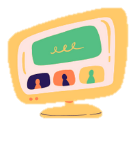 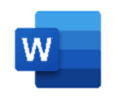 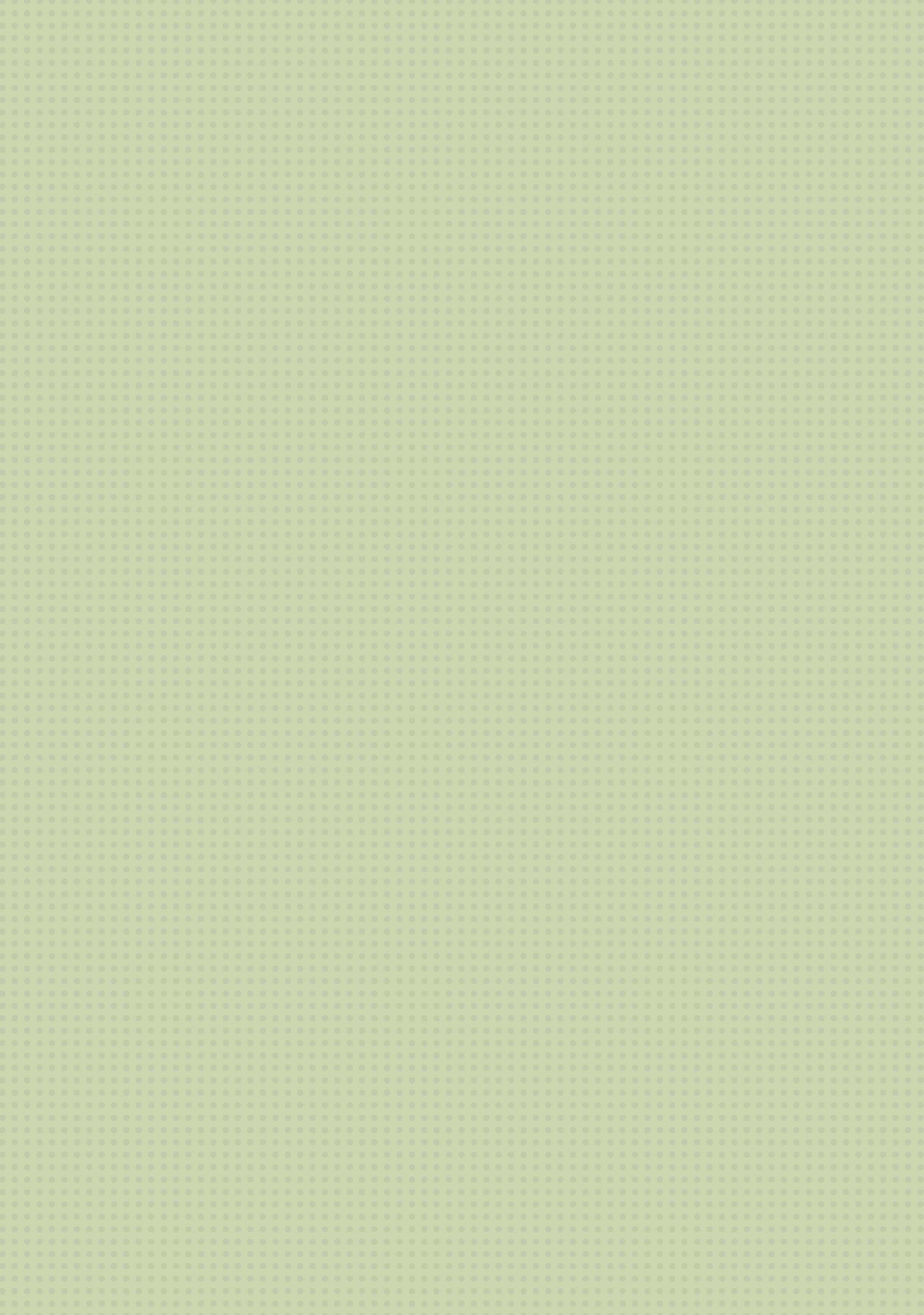 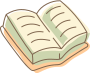 MỞ ĐẦU
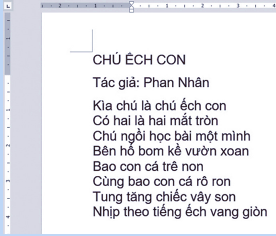 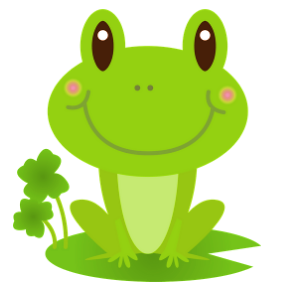 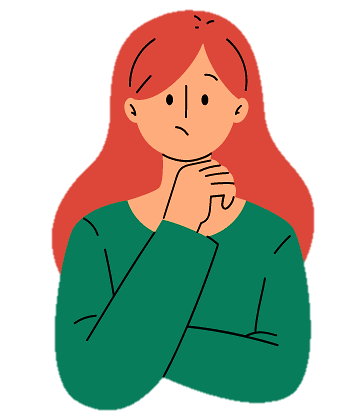 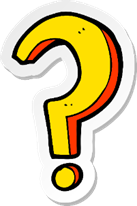 https://www.youtube.com/watch?v=VLmDPFiJ2GE
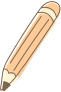 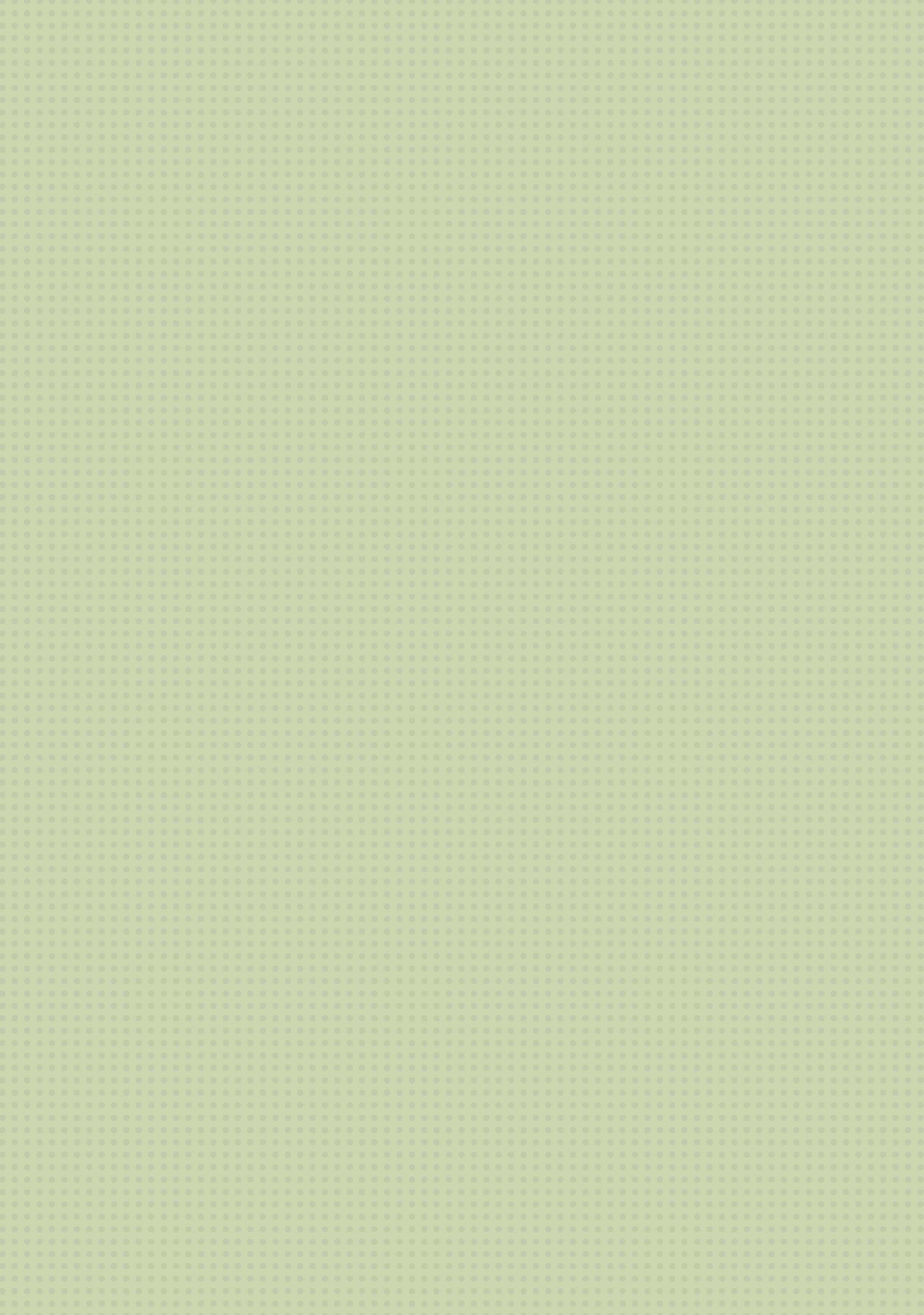 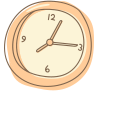 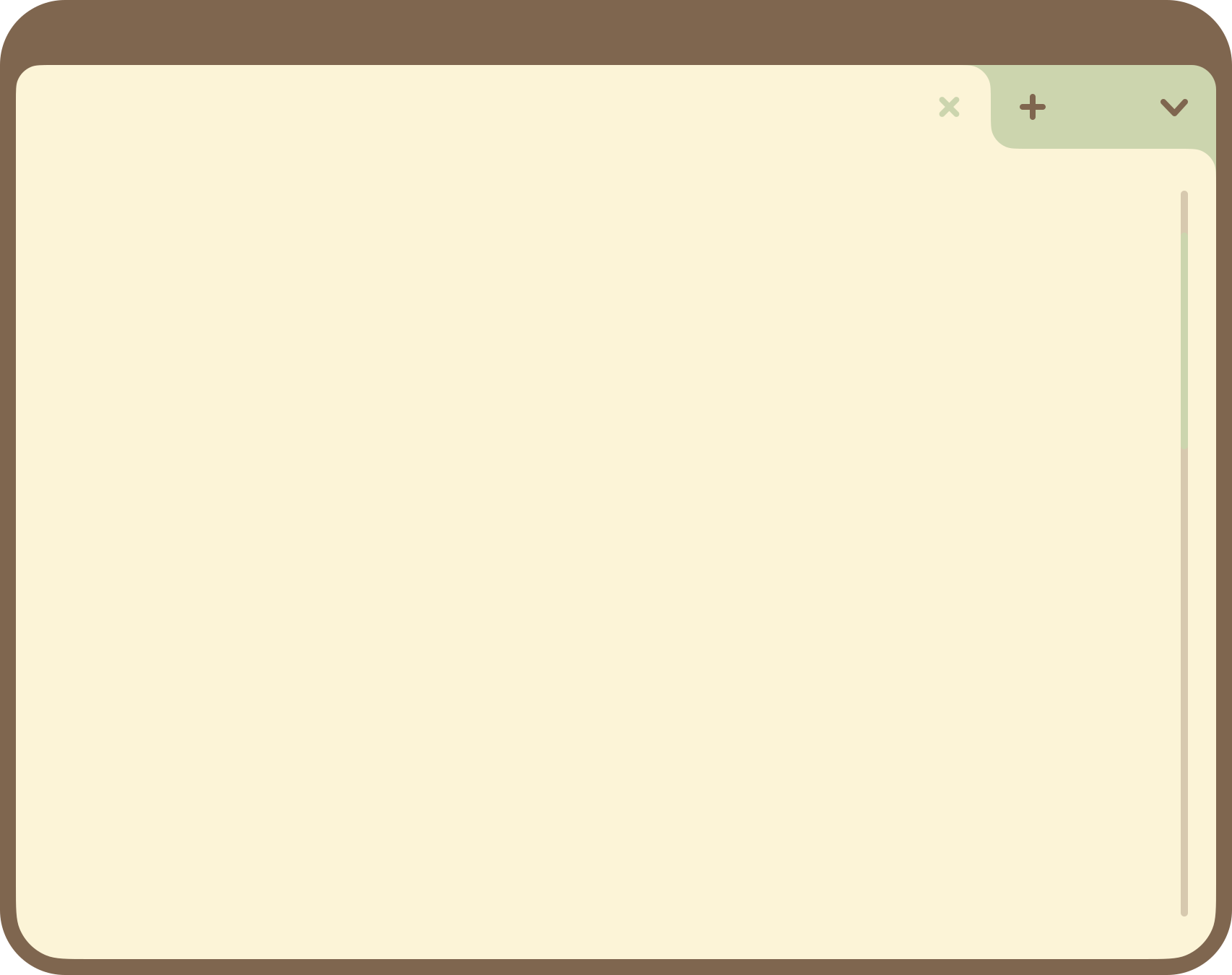 BÀI 17
THỰC HÀNH SOẠN THẢO VĂN BẢN
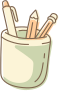 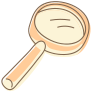 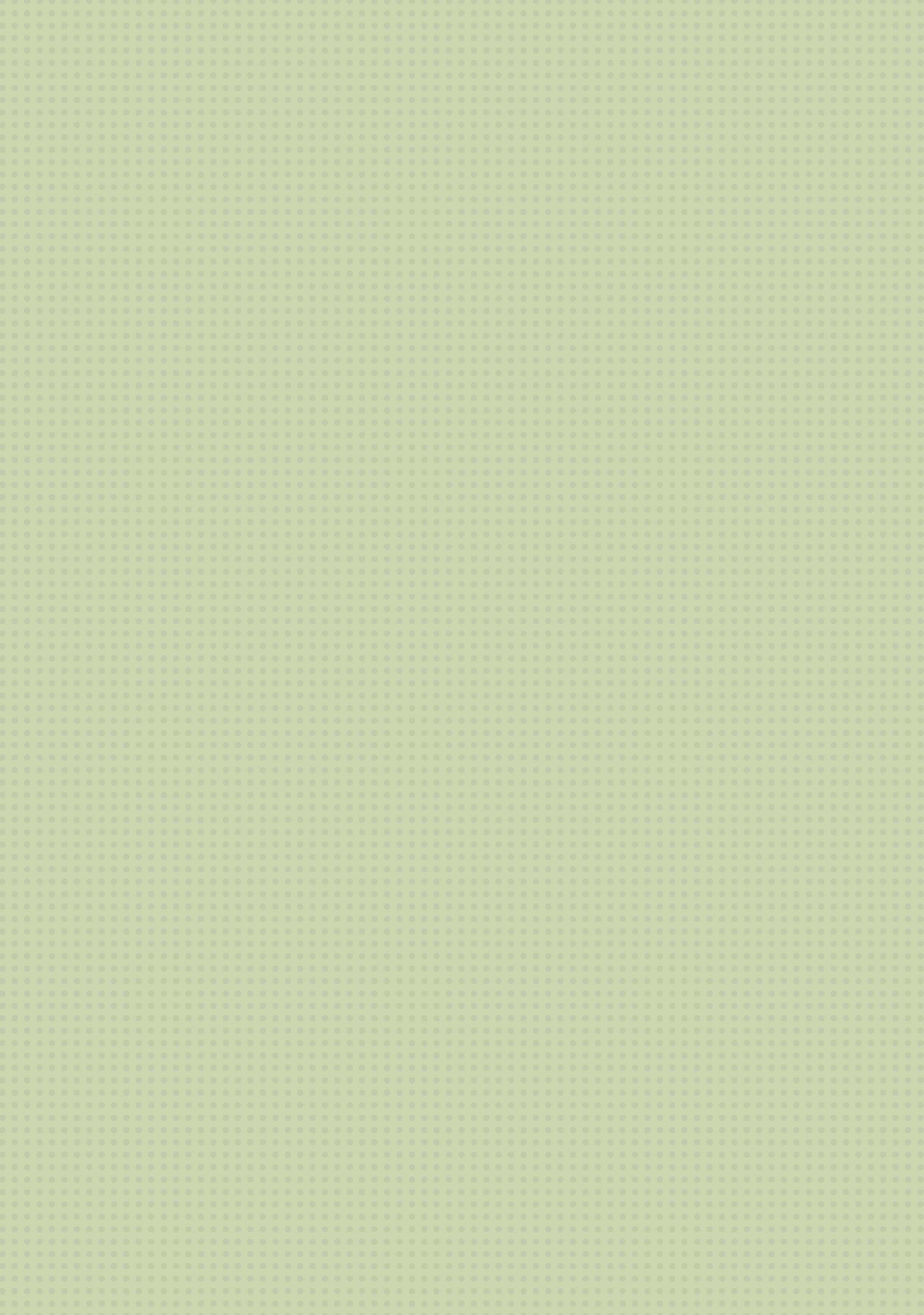 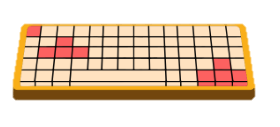 01
THỰC HÀNH 1
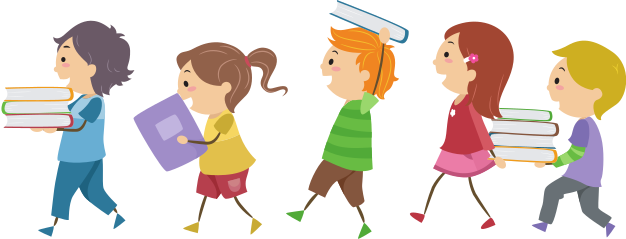 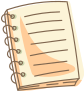 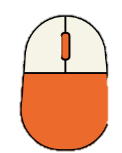 THỰC HÀNH THEO NHÓM
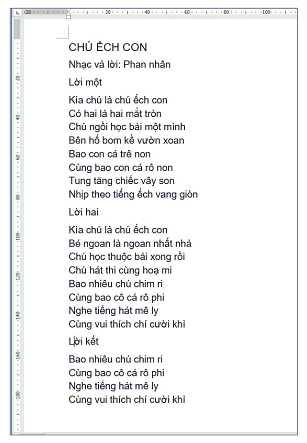 Em cùng bạn thực hiện:
[1] Kích hoạt phần mềm soạn thảo văn bản Word, mở tệp Chu-ech-con trong thư mục D:\Lop 4A\Word;
[2] Soạn thảo thêm phần nội dung Lời hai;
[3] Sao chép khối văn bản cho phần Lời kết;
[4] Lưu tệp với tên mới Bai-hat-Chu-ech-con vào cùng thư mục D:\Lop 4A\Word;
[5] Thoát khỏi phần mềm Word.
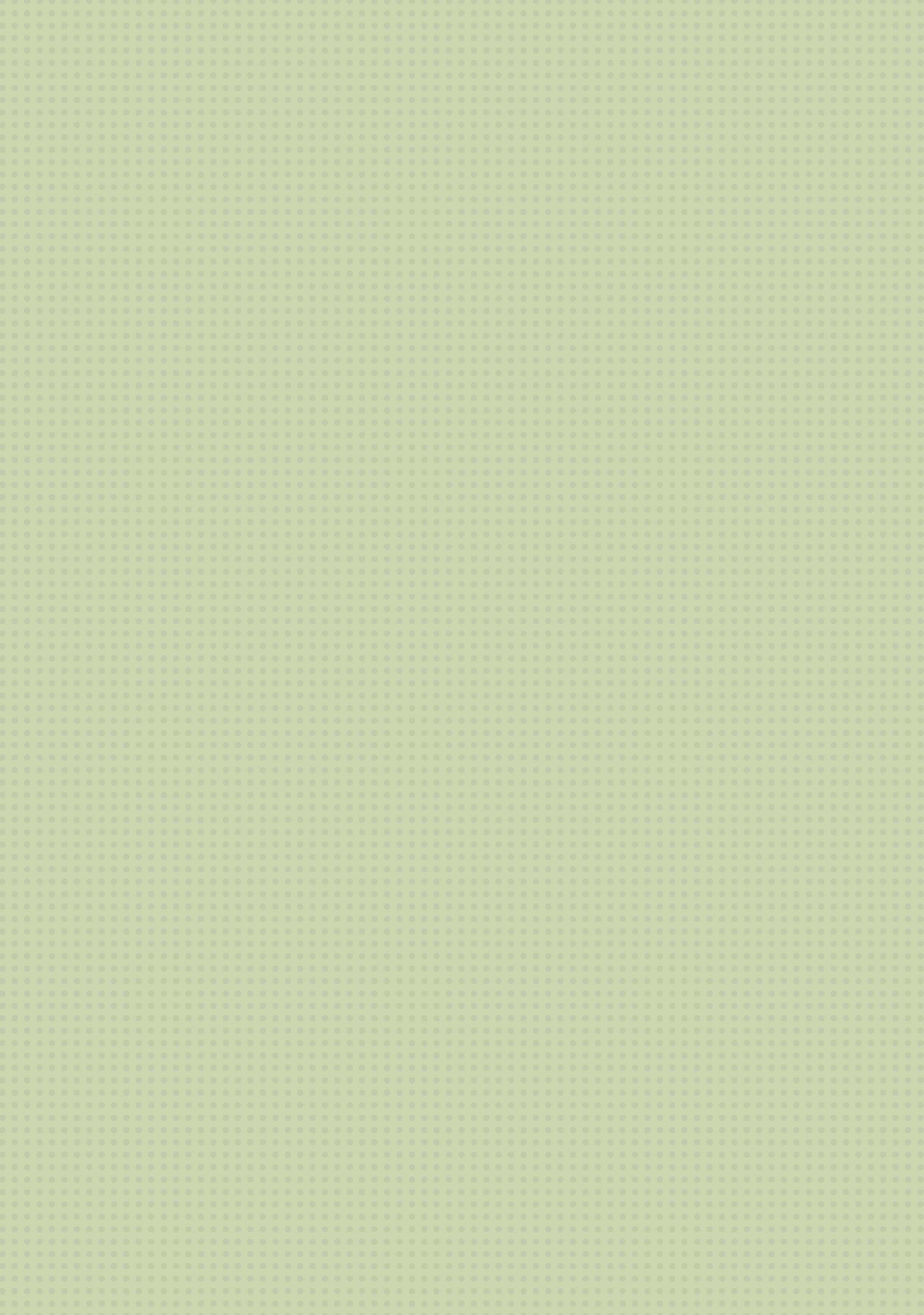 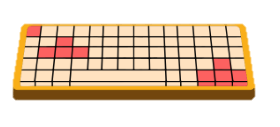 01
THỰC HÀNH 2
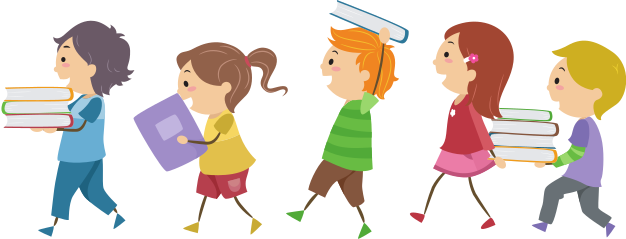 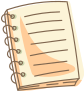 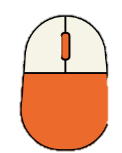 THỰC HÀNH THEO NHÓM
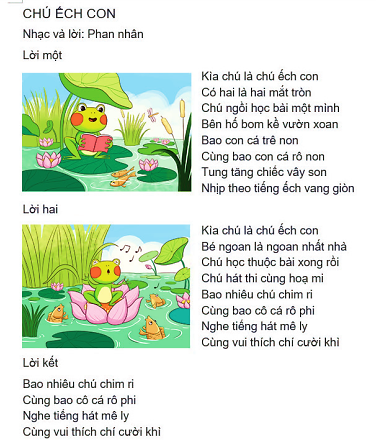 [1] Kích hoạt phần mềm Word, mở tệp Bai-hat-Chu-ech-con trong thư mục D:\Lop 4A\Word.
[2] Chèn hình ảnh vào bài hát và điều chỉnh kích thước, vị trí (Hình 17.3). Cho biết hai tệp hình ảnh ChuEchCon1 và ChuEchCon2 lưu trong thư mục D:\Lop 4A\Anh.
[3] Lưu tệp với tên mới Bai-hat-Chu-ech-con-Anh. 
[4] Thoát khỏi phần mềm Word.
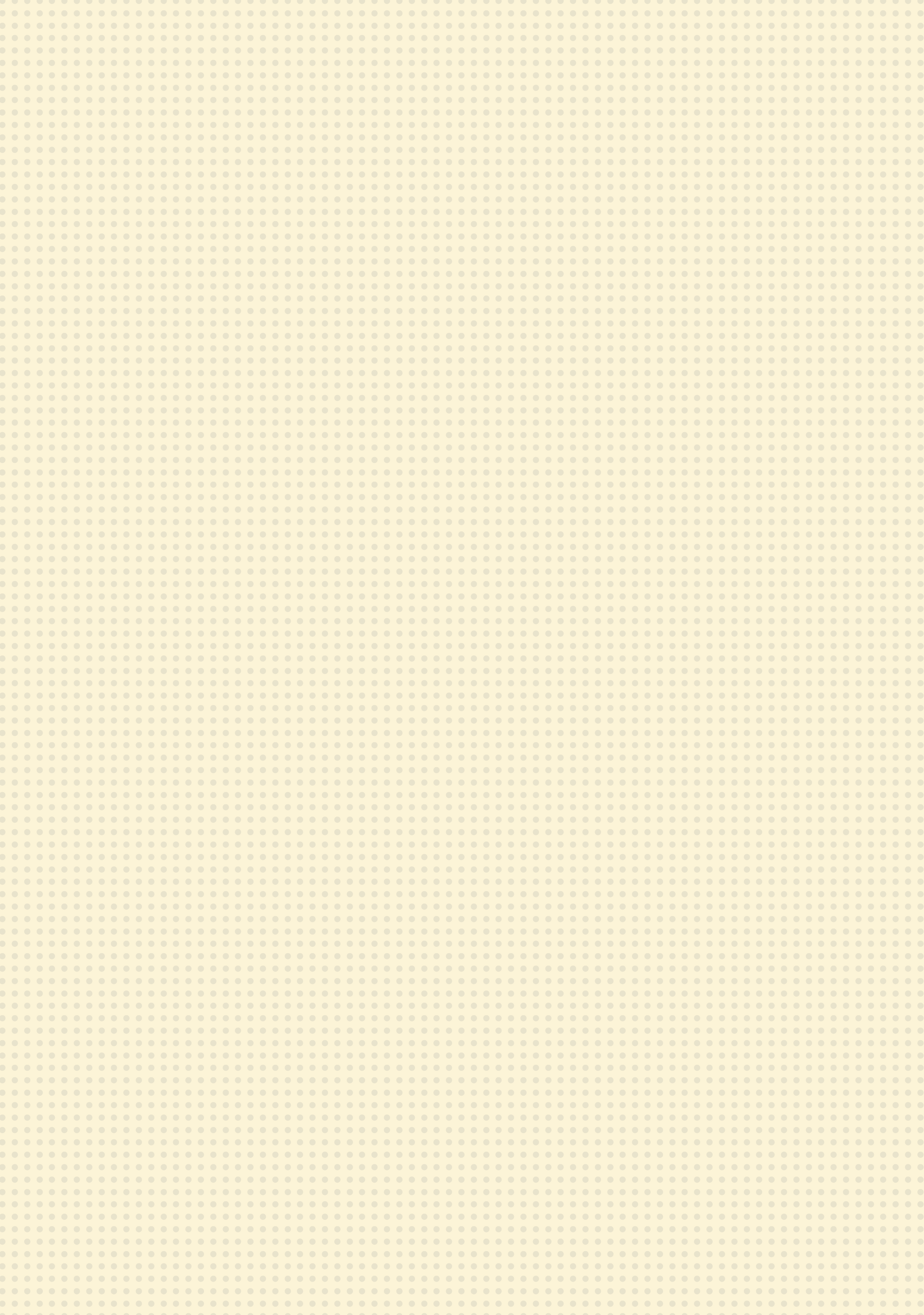 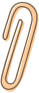 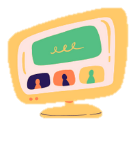 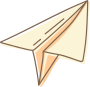 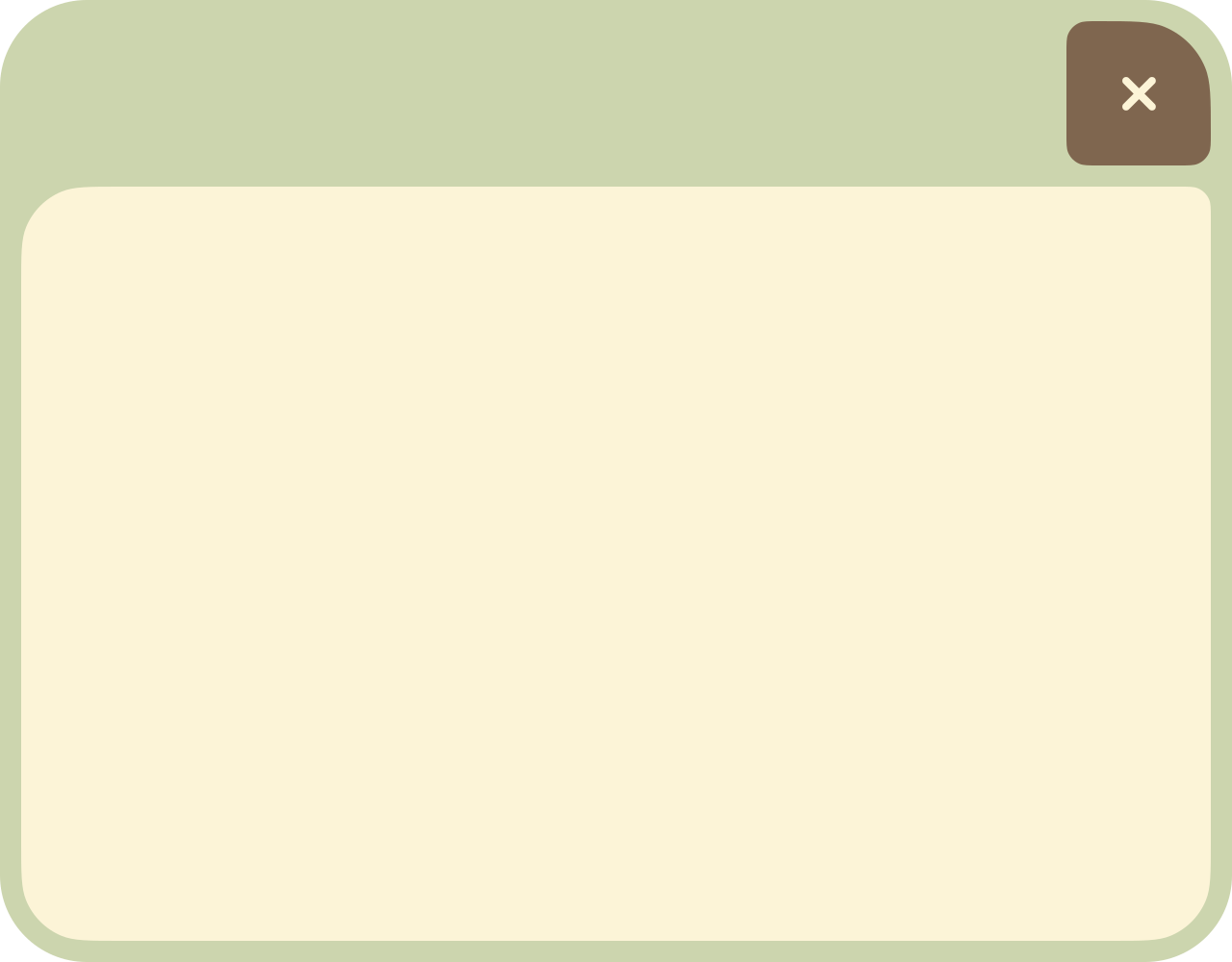 CẢM ƠN CÁC EM ĐÃ CHÚ Ý LẮNG NGHE BÀI GIẢNG!
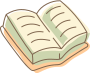 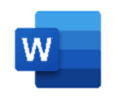